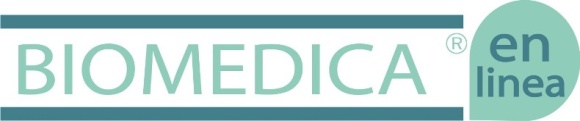 NOSOTROS
Somos una empresa con gran trayectoria en comercialización y subrogación de servicios de ingeniería biomédica para instituciones hospitalarias con enfoque en soluciones para tecnologías de la salud ,además de contar con personal altamente capacitado.
Contamos con más de 15 años de experiencia en equipamiento medico
Somos representantes de más de 15 marcas en el mercado nacional
“Más que distribuir equipo médico, brindamos consultoría para mejores tomas de decisiones.”
www.biomedicaenlinea.com
Filosofía Institucional
VISIÓN
MISIÓN
Ser empresa líder en el mercado nacional de comercialización y asesoría en soluciones de equipamiento electro-médico
Brindar soluciones tecnológicas innovadoras, para contribuir con las instituciones de salud a mejorar  la calidad de vida de las personas.
www.biomedicaenlinea.com
VALORES
PASIÓN POR LOS RESULTADOS
EMPATÍA
COMPROMISO
INNOVACIÓN
Resolvemos los problemas que se presentan a diario con asertividad .
Somos una empresa totalmente comprometida con nuestros clientes, atentiendo todas sus dudas y realizando nuestro trabajo de la mejor manera.
Nos actualizamos constantemente para ofrecer un servicio de calidad.
Nos gusta trabajar de la mano con nuestro clientes, por lo que damos capacitaciones constantes para obtimizar nuestros resultados día a día.
www.biomedicaenlinea.com
Servicios
Servicio de subrogación del departamento de Ing. Biomédica
Diseño, remodelación y ampliación de clínicas y hospitales
Asesoría en la selección y adquisición de equipo electro médico
Servicio y mantenimiento de equipo médico
Productos y proyectos para la construcción de hospitales
Proyectos de integración para licitaciones públicas y privadas
www.biomedicaenlinea.com
Consultoría en adquisición de equipamiento médico
1. Elaboración de listado total de Equipo electromédico
2. Revisión de características con el cuerpo Médico
11.Inicio de Subrogación del departamento de Biomédica
3. Definición de tecnología en base a las necesidades
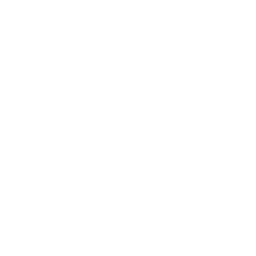 10.Programas de capacitación inicial
4. Elaboración de bases para licitación y actividades correspondientes
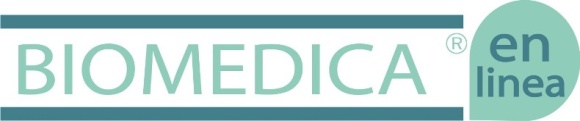 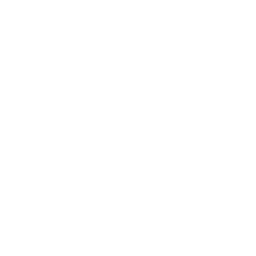 9.Supervisión de Instalación inicial y  puesta en marcha
5.Análisis de características de los equipos médicos en conjunto con el equipo de obra (Guias Mecanicas).
8. Recepción de equipos médicos
6. Análisis de Cuadros Comparativos, Negociación y Decisión de Adquisición
7.Calendario de llegada e Instalación de los Equipos Medicos.
www.biomedicaenlinea.com
Proyectos “llave en mano”
INICIO DE CONSTRUcción
CONCURSO PARA LA SELECCIÓN DE EQUIPO MÉDICO.
04
TERRENO
 PROYECTO MÉDICO (DEFINIR ÁREAS MÉDICAS)
01
PERMISOS SANITARIOS DE FUNCIONAMIENTOS, FARMACIA, BANCO DE SANGRE, ENTRE OTROS.
 ASESORÍA PARA INICIO DE OPERACIÓN
05
PROYECTO ARQUITECTONICO
ÁNÁLISIS FINANCIERO Y DE INVERSIÓN.
PERMISO SANITARIO DE CONSTRU-
CCIÓN.
02
ASESORÍA EN SISTEMA ADMINISTRATIVO-CONTABLE
COMPRA DE EQUIPOS MEDICOS.
PUESTA EN MARCHA.
PROYECTO EJECUTIVO.
PLANOS DE TODAS LAS INGENIERIAS
PRESUPUESTO BASE FINAL
ASESORÍA  SELECCIÓN DE EQUIPAMIENTO MÉDICO
06
03
www.biomedicaenlinea.com
Objetivos Principales
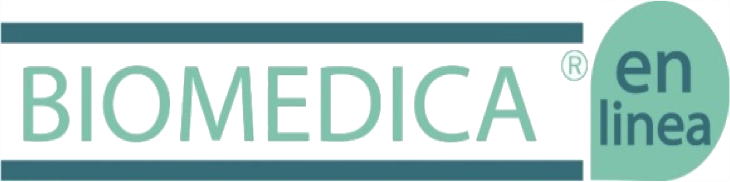 Asegurar el bienestar del paciente y profesionales de la salud.
Lograr/continuar proceso de certificación.
Brindar soluciones innovadoras mediante trabajo colaborativo
Disminuir la inversión en servicios preventivos / correctivos , aumentar la vida útil y productividad de los equipos médicos
www.biomedicaenlinea.com
Cobertura Nacional/sucursales
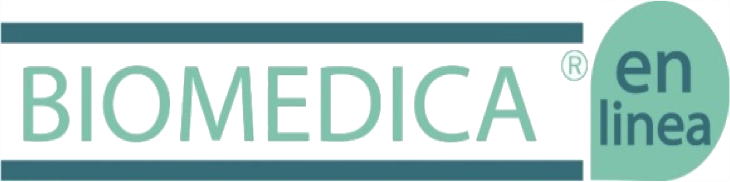 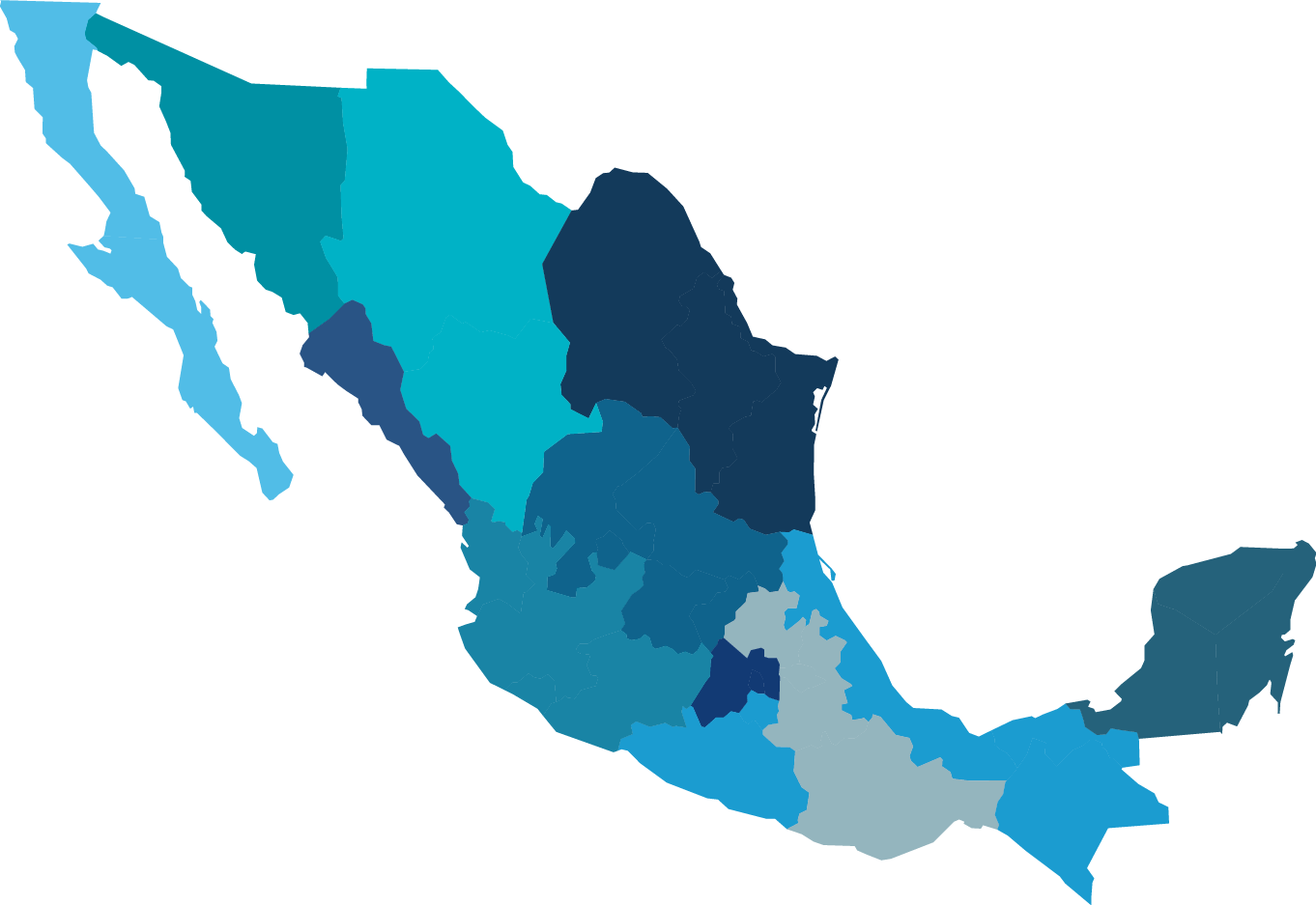 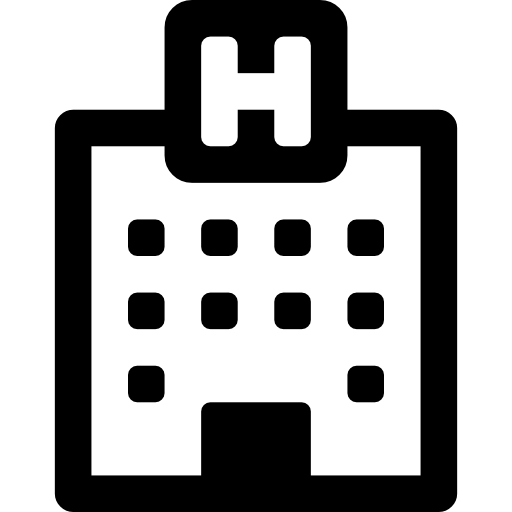 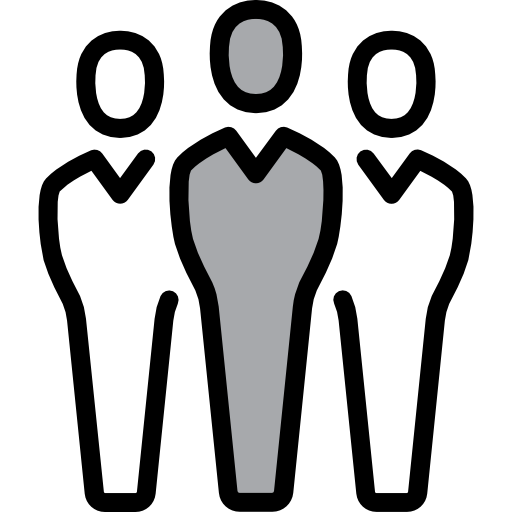 Más de 80 Clientes activos
Oficinas físicas en Jalisco
Sonora
Sinaloa
Baja California
www.biomedicaenlinea.com
Propuesta de Valor
Ofrecemos en el mercado clínico-hospitalario experiencias respaldadas por el profesionalismo de nuestro personal manteniendo en los productos una constante innovación tecnología con marcas reconocidas y proveedores calificados.
Nos ocupamos de establecer alianzas estratégicas con nuestros clientes fortaleciendo el  servicio post-venta que incluye seguimiento, garantías, asesoría y la capacitación del personal que utiliza nuestros productos y servicios.
Proporcionamos una integración de servicios en base a las necesidades reales de nuestros clientes ofreciendo una atención oportuna, brindando soluciones que le permitan realizar inversiones seguras y confiables.
Facilitamos diferentes esquemas de condiciones y oportunidades en  la adquisición de nuestras soluciones.
2
1
3
4
www.biomedicaenlinea.com
Modelo de subrogación de Ingeniería biomédica
Producción de indicadores para la toma efectiva de decisiones
Análisis y Mitigación de Riesgos
Gestión y administración efectiva del equipo médico
Capacitación a Usuarios Finales
Estandarización de Procesos y Certificación Hospitalaria
60-80% Servicio y Mantenimiento In House
www.biomedicaenlinea.com
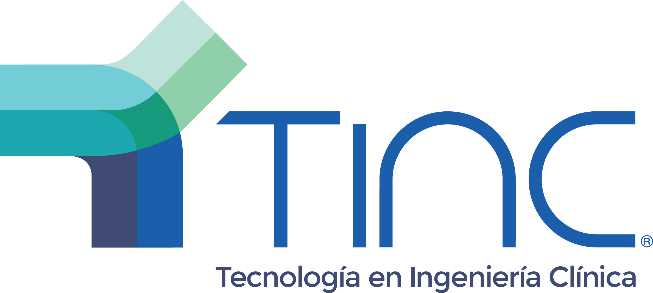 ¿Qué es ?
Es un software para gestión de equipo medico con el cual se obtiene un ahorro de tiempo y dinero mediante la monitorización efectiva del equipo medico.
¡Ahorre tiempo y dinero mediante la monitorización efectiva y en tiempo real de los indicadores clave relacionados a equipo médico!
TINC CMMS
TINC MOBILE
Es uno de los tres módulos que sirve para computadoras de escritorio y laptops en donde el personal del departamento de ingeniería biomédica podrá consultar, editar y cargar información sobre sus equipos médicos y sus respectivos historiales
Es una aplicación para dispositivos móviles, la cual desarrolla el papel de plataforma para la  alimentación de datos específicos relacionados con la operación del DIB, principalmente relacionado en atención de eventualidades y mantenimiento de cualquier tipo
Algunos de nuestros Clientes
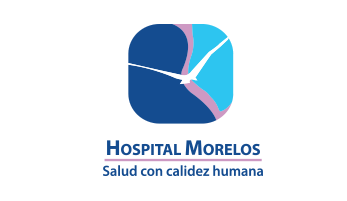 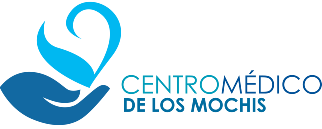 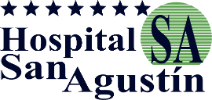 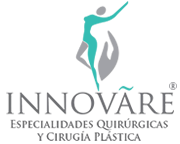 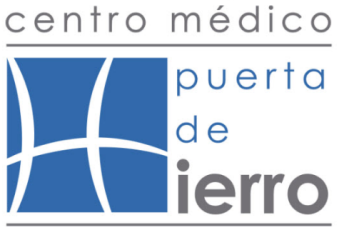 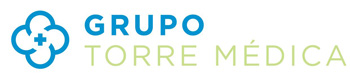 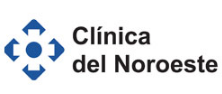 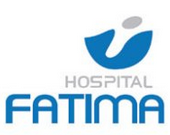 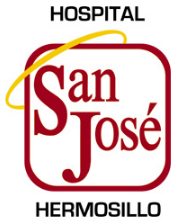 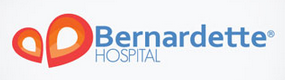 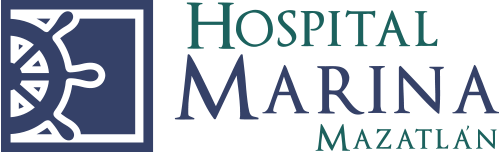 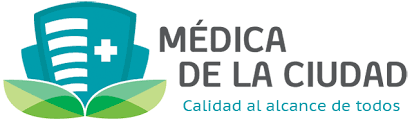 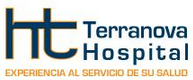 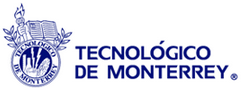 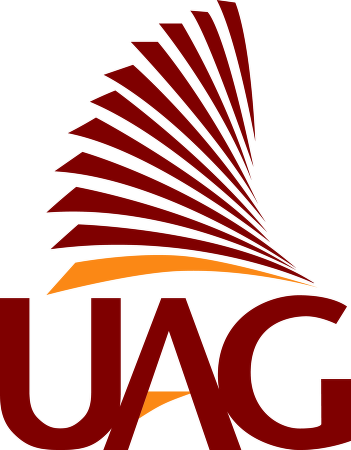 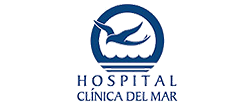 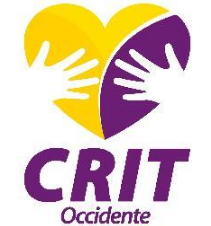 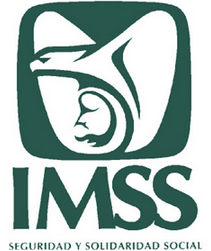 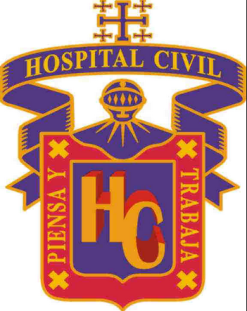 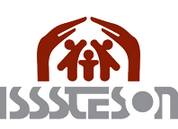 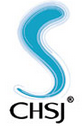 www.biomedicaenlinea.com
Representaciones
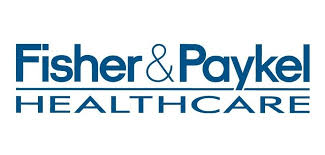 Equipamiento Médico
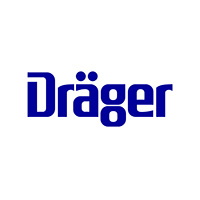 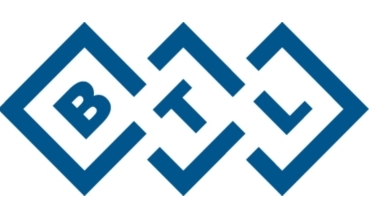 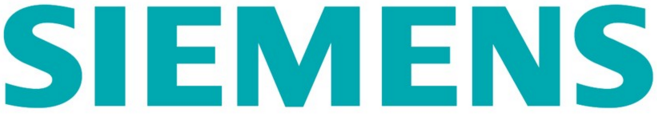 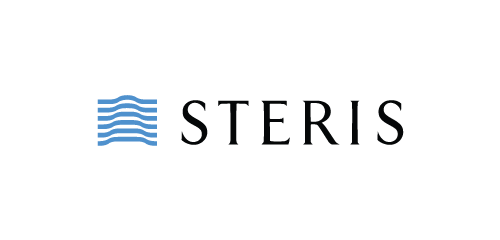 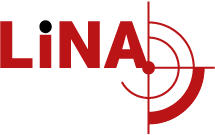 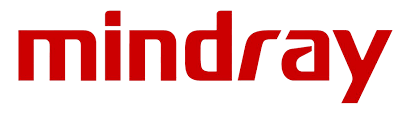 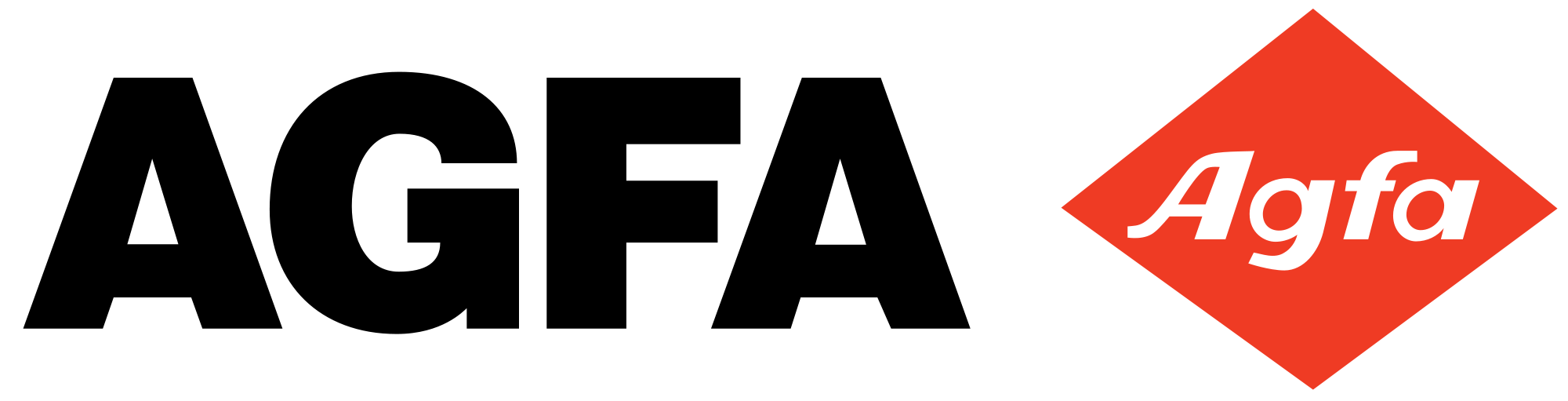 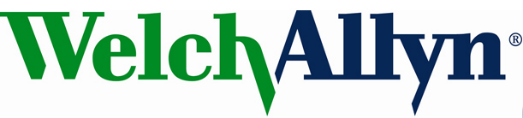 www.biomedicaenlinea.com
Infraestructura Hospitalaria y Acabados Especiales
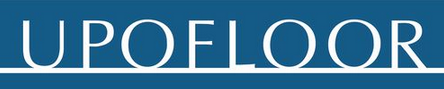 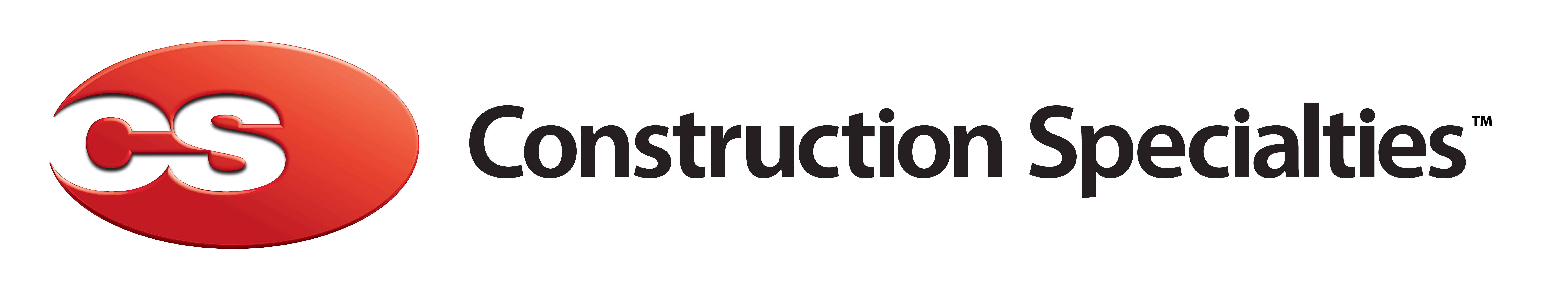 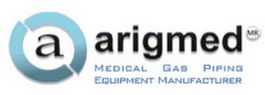 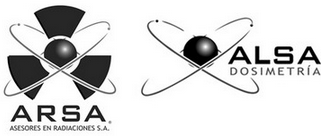 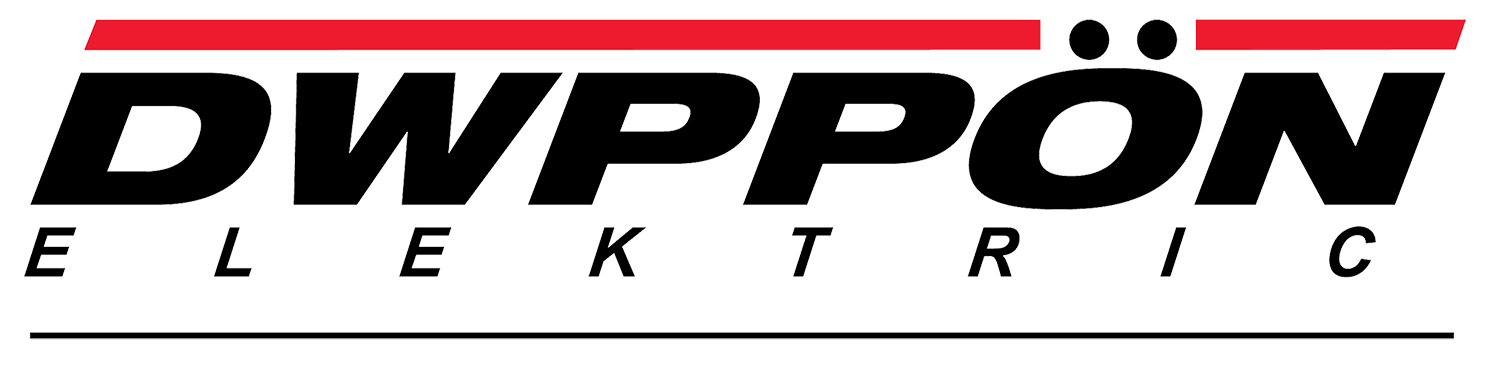 www.biomedicaenlinea.com
Esquema de adquisición
Precios Especiales en pago 100% Anticipado.
1
Financiamiento Directo a corto plazo (3-6 meses)
Arrendamiento Financiero de 12 a 48 Meses.
Comodatos*
4
Renta *
* Sujeto a Línea de Equipos, tipo de proyecto y Disponibilidad de los mismos.
Nuestros Logros
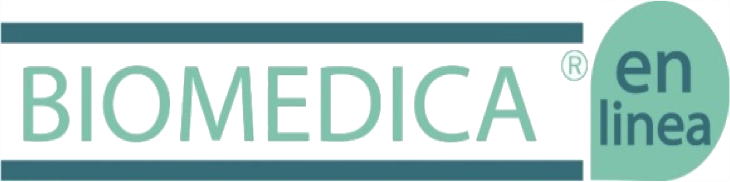 35% DE CRECIMIENTO ANUAL EN LOS ULTIMOS 6 AÑOS
+ DE 10 ALIANZAS CON FABRICANTES
+  DE 15 HOSPITALES CERTIFICADOS
+  DE 25 SERVICIOS SUBROGADOS
www.biomedicaenlinea.com
contacto@biomedicaenlinea.com
Tel. +52 (33) 3632 8790